Cloud architecture
Modeling
&
Design
Vahid Balanchi (Ms)
University of Science and Technology Mazandaran, Babol
Email:Vahid.Balanchi@ustmb.ac.ir
Advisor: Hadi Salimi
Email: hsalimi@iust.ac.ir
4 Feb, 2011
Mazandaran University of Science and Technology, IRAN
Advanced Topics in Information Systems
Class Seminar
Cloud Computing
Agenda
2 / 17

Motivation
Cloud Modeling
Cloud Delivery Models
Cloud Deployment Models
Cloud Architecture
Alternative Deployment Models
Conclusion and Open Issues
Cloud Adoption Lifecycle Model
Cloud Architecture
Cloud Modeling ????
17/3
Determining, mapping, and alignment of business drivers and key requirements to the range of potential cloud technical and resource patterns available. Cloud modeling forces the explicit definition of business needs, and then establishing what cloud technical patterns and resource models best suit those business requirements.
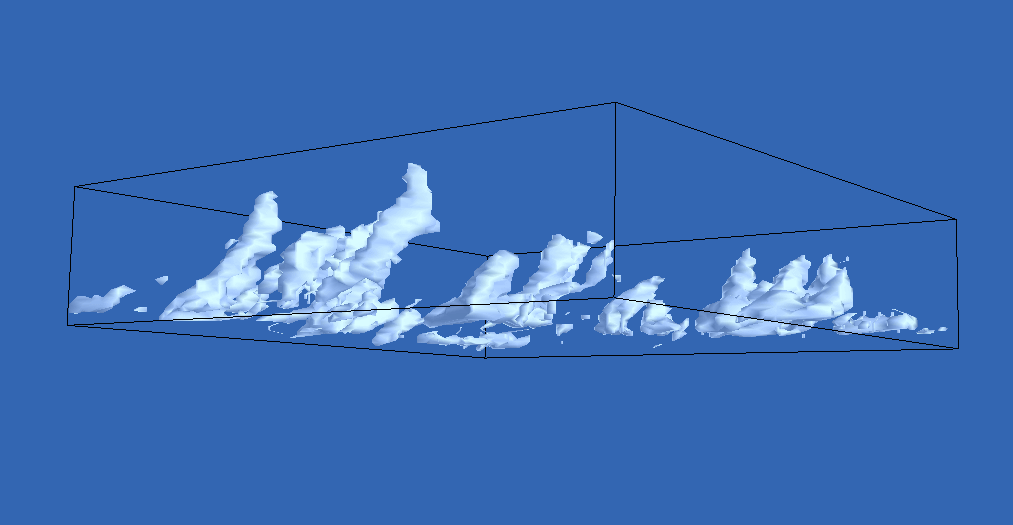 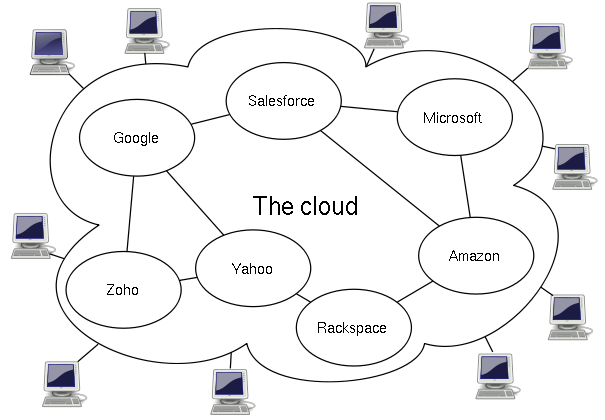 Cloud Architecture
Cloud Delivery Model
17/4
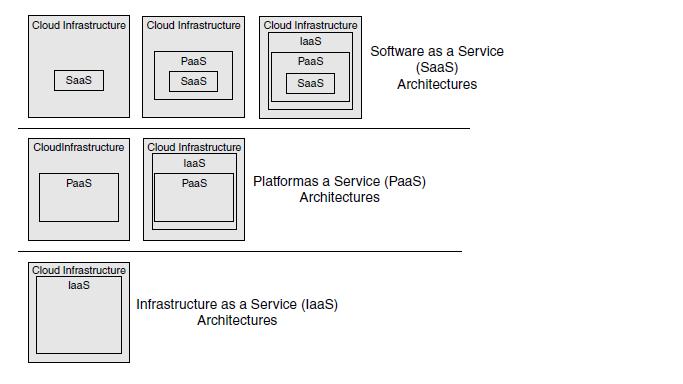 SaaS 
PaaS
IaaS
Amazon EC2 and S3 SunMicrosystems Cloud Services
Terremark, Dropbox
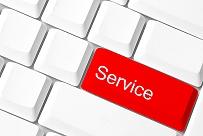 Google App Engine
Force.com (from salesforce.com)
Microsoft Azure
Zoho Suite
Apple’s MobileMe
Google Docs
Cloud Architecture
= S+P+I The SPI Framework
5/17
To understand how the SPI framework evolved, perhaps it’s helpful to place it in context with the development of Internet Service Providers (ISPs).
Cloud Architecture
6/17
1.0 — As ISPs originally began to provide Internet services, dial-up modem
2.0 — During a period of merging and consolidation, ISPs began offering other services, such as e-mail
3.0 — The increasing demand for infrastructure to host their customers’ applications and data led to the creation of data centers
4.0 — The commoditization of collocation facilities led to the development of application service providers (ASPs). 
5.0 — The ASP model eventually evolved into cloud computing
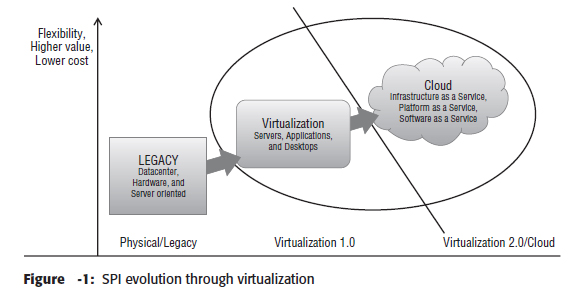 Cloud Architecture
Cloud Deployment Model
17/7
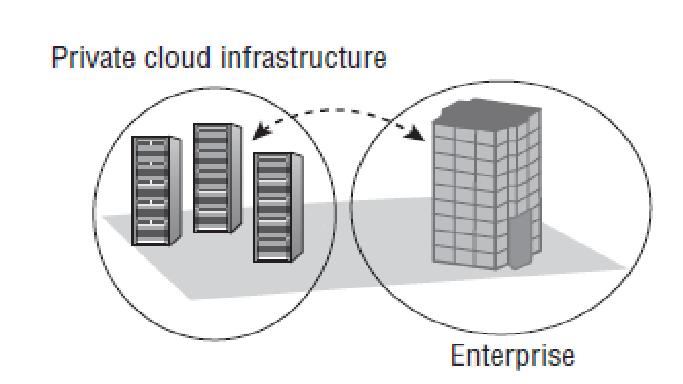 Internal/private cloud

External/public cloud

Hybrid/integrated cloud

Community/vertical

GameCloud,SocialCloud,……
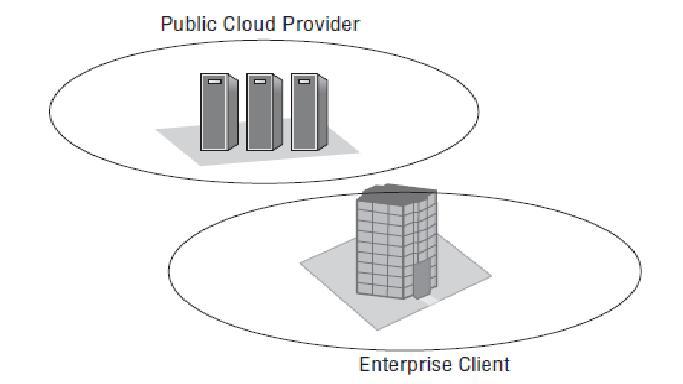 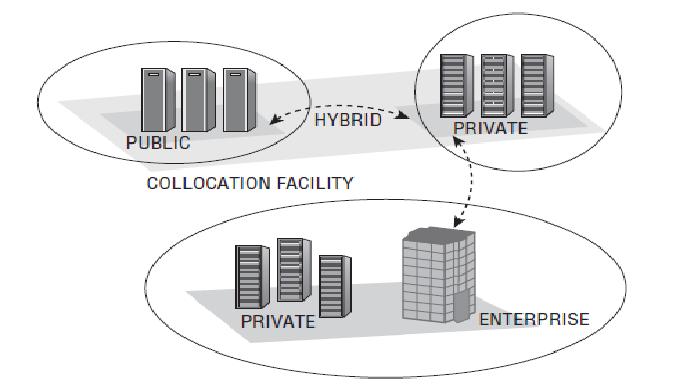 Cloud Architecture
Cloud Computing Reference Model
8/17
Cloud Architecture
Logical Architecture Model
9/17
This model includes the following eight virtualized capabilities in support of attaining cloud computing:

1. Network virtualization (NaaS)
2. Infrastructure Virtualization (IaaS)
3. Application hosting virtualization (Container aaS)
4. Platform virtualization (PaaS)
5. Data virtualization (DaaS)
6. Application virtualization (SaaS)
7. SOA/Services virtualization (SOAaaS)
8. Governance virtualization (GaaS)
Cloud Architecture
Logical Architecture Model (cont’d)
17/10
Cloud Architecture
Alternative Deployment Models
11/17
As long as we’re looking at the SPI framework, let’s also take a quick peek at a couple of alternative deployment models, one that is based on SPI and extends it, the other a completely different view of the cloud computing architecture.
Cloud Architecture
The Linthicum Model
17/12
Storage as a Service
Database as a Service
Information as a Service
Process as a Service
Application as a Service
Platform as a Service
Integration as a Service
Security as a Service
Management/Governance as a Service
Testing as a Service
Cloud Architecture
The Jericho Cloud Cube Model
17/13
Cloud Architecture
Open Issues and Offers
14/17
Cloud Cube Model

Security, Privacy, and Trust models

Models for supporting mobility in the cloud and 

mobile clouds

Maintenance and (self-)management models

Infrastructure-platform-application integration models
Cloud Architecture
Conclusion
15/17
There are a number of choices that a client can use to take advantage of the benefits of cloud computing !

The benefi ts of using cloud computing are varied !

A lot of semi-serious definitions:
Cloud = Grid made right
Cloud = Grid may easy

Grid:  from Science for Science
Cloud:  from Business fro Business

Let‘s be serious…
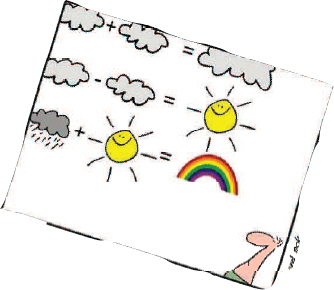 Cloud Architecture
Bibliography
16/17
[1] Krutz, R. and R. Vines (2010). Cloud Security: A Comprehensive Guide to Secure Cloud Computing, Wiley.

[2] Marks, E. and B. Lozano (2010). Executive's Guide to Cloud Computing, Wiley.

[3] Jericho Forum, “Cloud Cube Model: Selecting Cloud Formations for Secure Collaboration Version 1.0”, Jericho Forum Specification, April 2009.
Cloud Architecture
Comment/Question
17/17
Cloud Architecture